ProQuest Dissertations & Theses (PQDT)
КРУПНЕЙШАЯ В МИРЕ  КОЛЛЕКЦИЯ ДИССЕРТАЦИЙ

БЕН РАН

7 декабря 2016г.
ProQuest Dissertations & Theses: 70 лет инноваций
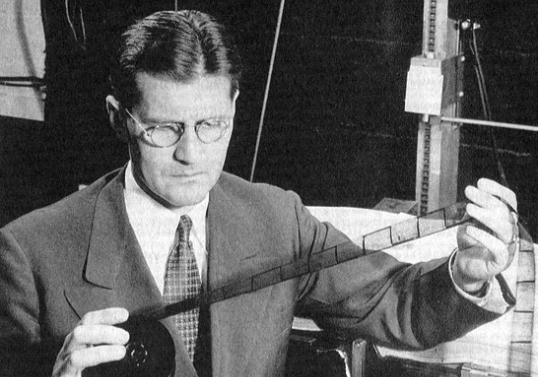 1938
1939
1951
1987
1998
2007
2010
2013
Eugene Powers основал  University Microfilms (UMI)
UMI впервые микрофильмирует  и издает диссертации
ARL признает  UMI как издателя диссертаций
Аннотации диссертаций впервые выпускаются CD-ROM
Библиотека Конгресса США признает UMI как официальный цифровой депозитарий фонда диссертаций
Миграция на платформу ProQuest и переименование в ProQuest Dissertation& Theses
Новая платформа ProQuest интегрирует диссертации в широкую поисковую систему для большего раскрытия
PQDT Global анонсирует интеграцию доп. 500 тыс. неамериканских диссертаций
2
[Speaker Notes: Началом создания этой БД можно считать 1938 год, когда американский предприниматель Юджин Пауэрс создал компанию по производству микрофильмов. В 1939 году он впервые микрофильмирует и издает именно диссертации. Первый СD-ROM с диссертациями компания UMI выпустила в 1987г., но это были не полные тексты, а реферативно-библиографическая информация. А 10 лет назад появилась БД Диссертаций Проквест.]
Основа - Архив Библиотеки Конгресса США
100 000 + добавляется ежегодно
Сотрудничество с 3000 научными организациями всего мира
За год в базе совершается более 200 млн. поисковых запросов
Архив полнотекстовых работ - с 1861 г. 

 Простые библиографические описания сопровождают все диссертации, начиная с 1637г.
Крупнейшая коллекция и уникальные поисковые инструменты
1.9 million full text graduate works
97% of всех диссертаций США
270,000 – из Канады  50,000 – из Великобритании
Большинство работ, добавленных после 1997 г. – полнотекстовые (PDF).
Контент активно расширяется за счет работ из Европы, Латинской Америки, Ближнего Востока и Азиатского региона.
4.2 M total
1.9M available in PQDT Global in full text PDF
PQDT Global: Graduate Works from 3,000 institutions worldwide
4 million searchable citations from 1861
Есть работы, датированные 1637г.
500,000 – из Великобритании
150,000  - из Китая
Из 30 стран мира
[Speaker Notes: 1.9 M FT available for immediate access in PQDT FT, 2.1M FT available for purchase, 4.0 M total citations (including those with FT)

ProQuest Dissertations and Theses Global is the world's most comprehensive collection of dissertations and theses. 
Over 2.1 million titles are available for purchase as printed copies. 
The database offers full text for most of the dissertations added since 1997 and strong retrospective full text coverage for older graduate works.
Each dissertation published since July 1980 includes a 350-word abstract written by the author. Master's theses published since 1988 include 150-word abstracts. 
Simple bibliographic citations are available for dissertations dating from 1637. 
Where available, PQDT Global provides 24-page previews of dissertations and theses.

More than 100,000 new full text dissertations and theses are added to the database each year through dissertations publishing partnerships with 3,000 leading academic institutions 

Worldwide and collaborative retrospective digitization of dissertations through our Digital Archiving and Access Program (DAAP). 

Full Text dissertations are archived as submitted by the degree-granting institution. Some will be native PDF, some PDF image.]
Кто формирует контент БД PQDT сегодня
Лига плюща   — ассоциация восьми частных американских университетов. Название происходит от побегов плюща, обвивающих старые здания в этих университетах. 
Это - самые богатые и влиятельные университеты мира, которые отличаются высоким качеством образования и научных исследований, что во многом обусловлено высочайшим уровнем обеспечения информационными ресурсами. Списки ресурсов этих университетов являются  эталоном при формировании перечня электронных ресурсов по всем областям знаний.
PQDT Global : новый «Европейский» контент
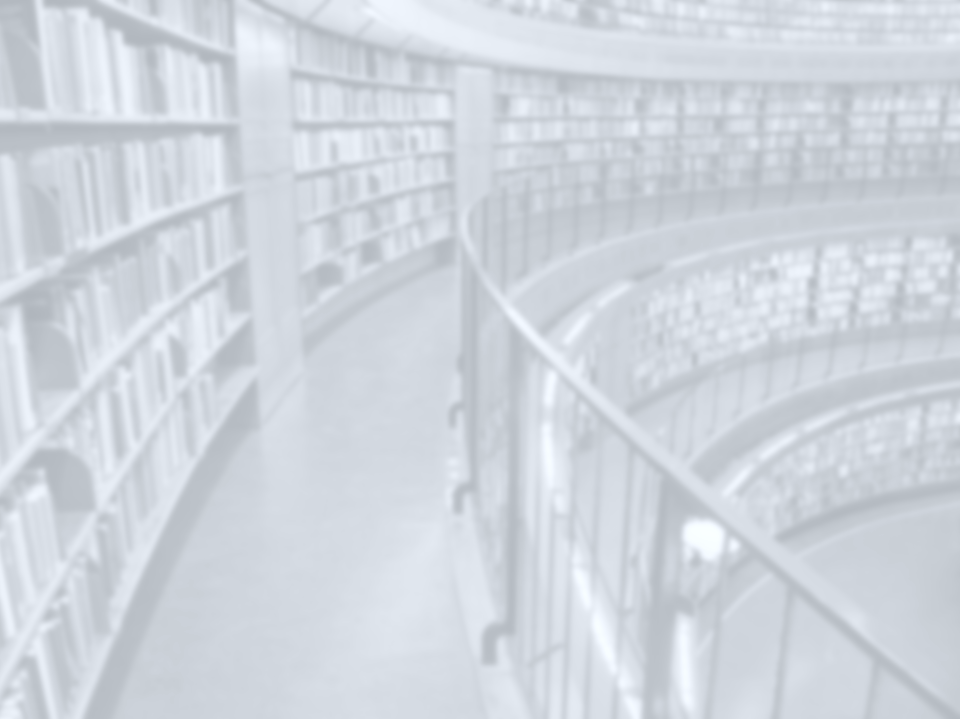 A vision to connect people to the world’s knowledge
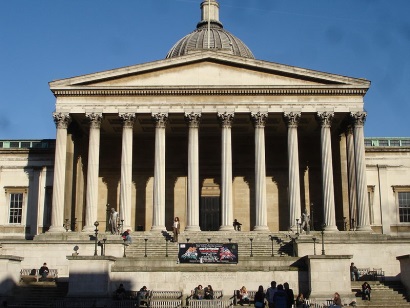 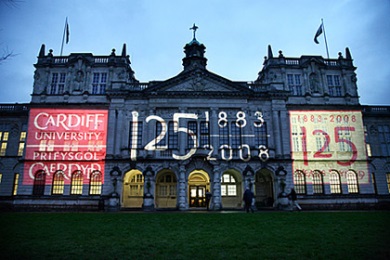 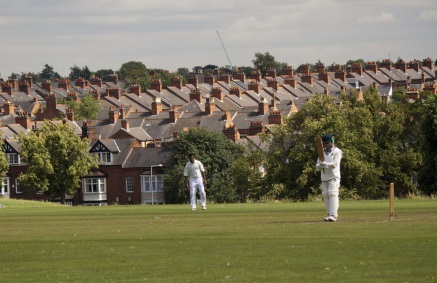 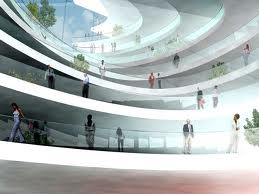 Universitat de Valencia
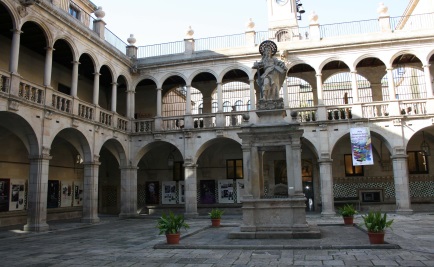 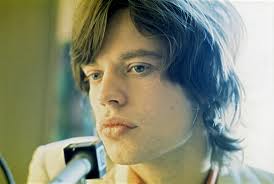 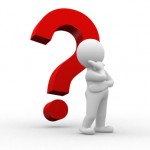 University of Bath
University College London
Cardiff University
And more to come….
University of Aberdeen
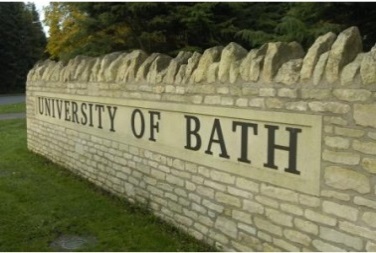 University of Leicester
London School of Economics
7
Кто формирует контент БД PQDT сегодня
Группа «Рассел» (Russell Group)  — элитная группа взаимодействия двадцати лучших университетов Великобритании. В совокупности на данную группу приходится 2/3 всех исследовательских грантов и финансирования исследовательских контрактов в Великобритании, 56 % всех присуждённых в Великобритании докторских степеней и свыше 30 % британских студентов из стран, не относящихся к ЕС.
Кто формирует контент БД PQDT сегодня
Китай (более 200 университетов)
Малайзия (10 университетов)
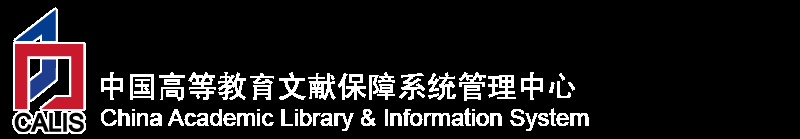 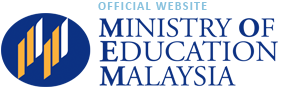 12/7/2016
9
Политематический охват
PQDT – мультидисциплинарный ресурс
Communication 
Art 
Medicine 
Education
Linguistics 
Literature 
Philosophy 
Religion 
Theology 
Engineering 
Sociology
Media 
Administration 
Computing 
Physics 
Business 
Sports Science 
Film 
Mediation 
Anthropology 
Law 
PR Nanotechnology 
Geology 
History 
Economics 
Political Science 
IT 
Agriculture 
Biology 
Biophysics 
Earth Science 
Women’s Studies 
Health Sciences 
Chemistry 
Pure Sciences 
Architecture 
Engineering 
Psychology 
Language 
Poetry
Climatology 
Materials Science 
IP
10
PQDT  - распределение работ по тематике
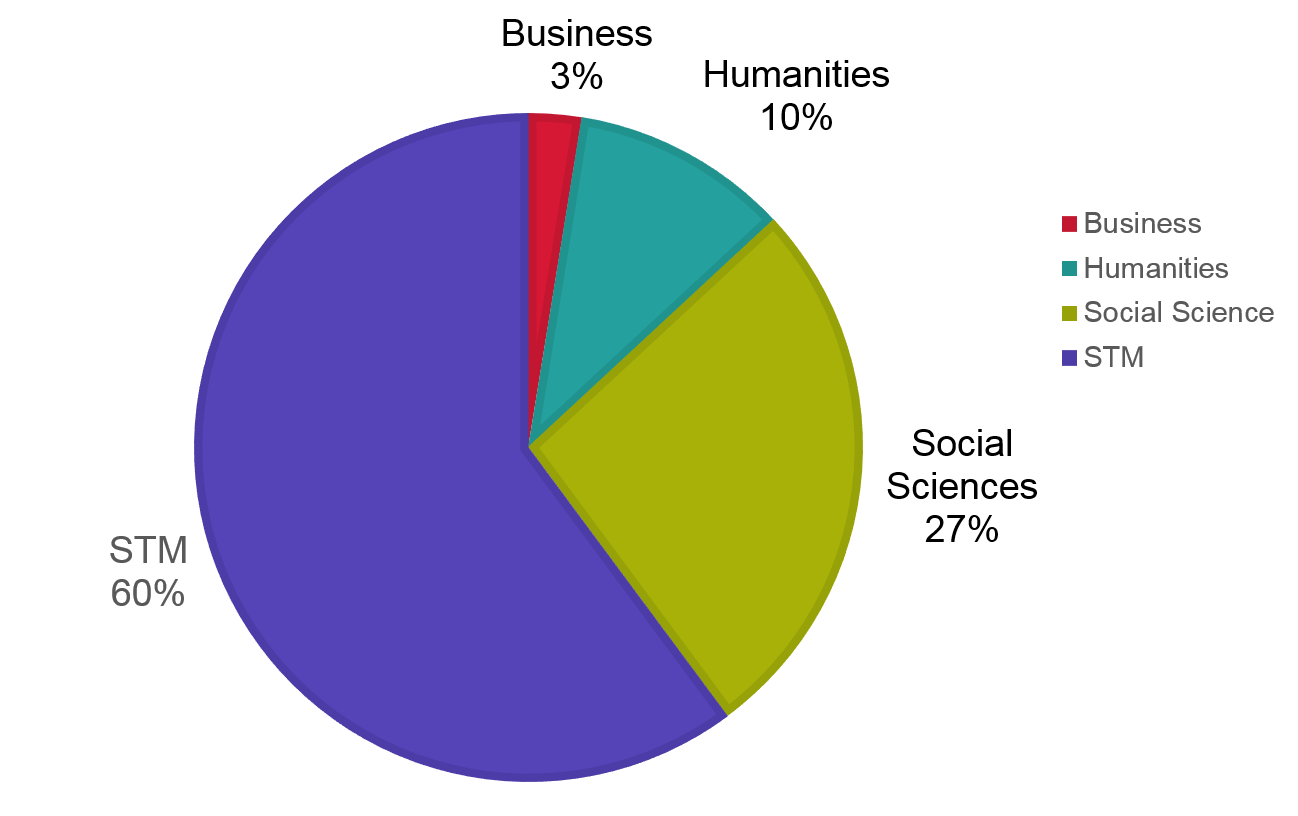 PQDT – статистика загрузок по тематике  (2014 – 2015)
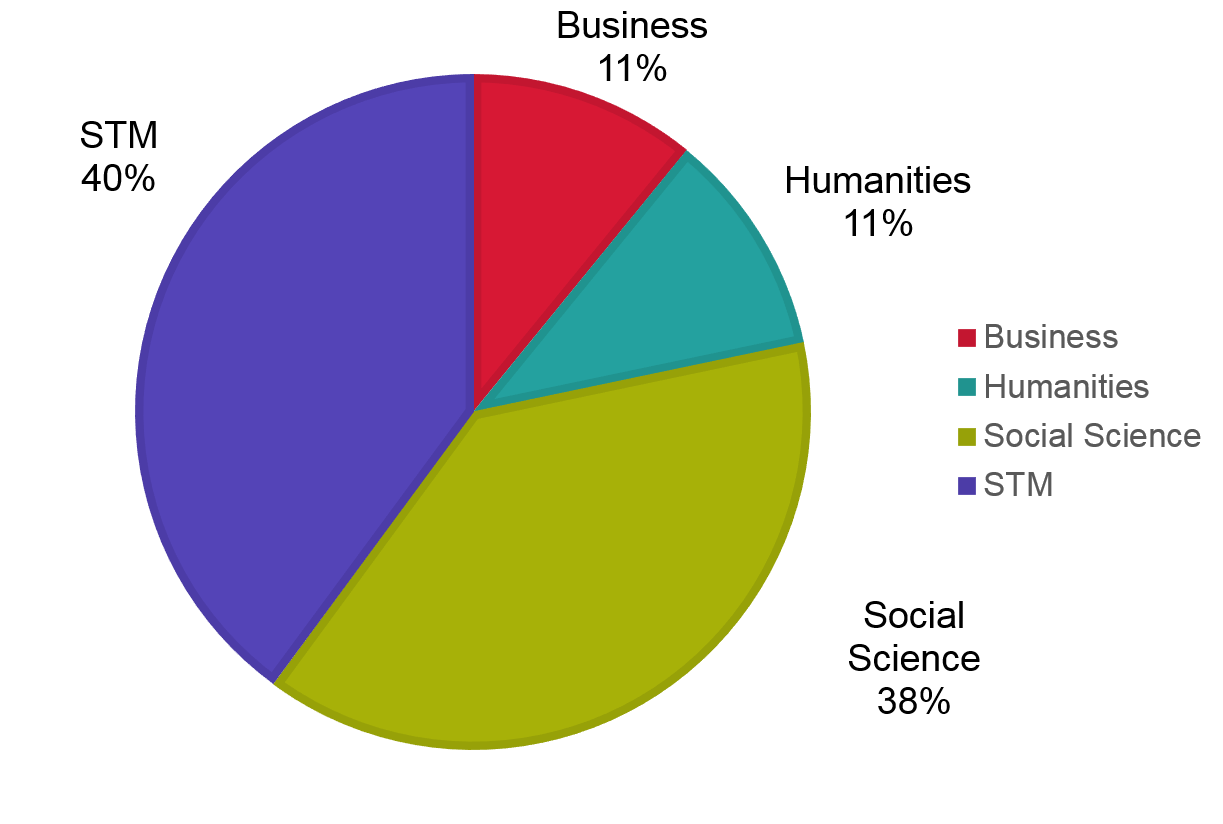 What is a Dissertation / Thesis?
Защищенная  ученым или аспирантом научная работа, представленная на соискание ученой степени, в которой представлены результаты научного исследования и  выводы автора.
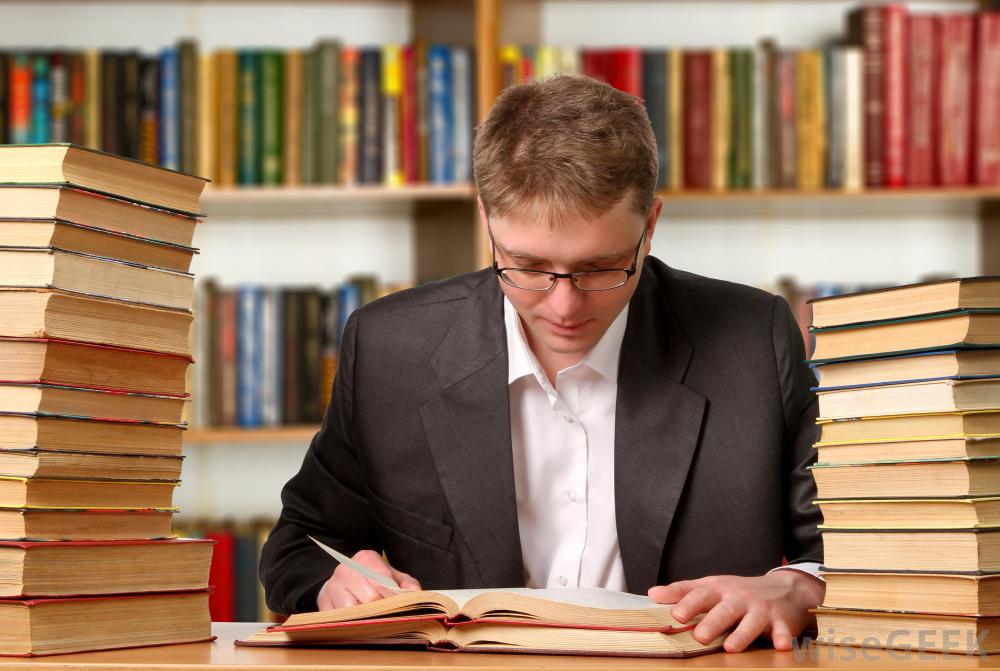 Используется американская терминология:
Dissertation = Ph.D. Dissertation
A treatise (thesis) written by a candidate is a requirement for a Ph.D. (doctorate)
Features the results of extended research (up to 6+ years) 
Requires an original and substantial contribution to knowledge in the field of study
Thesis
a substantial paper submitted for a masters degree
[Speaker Notes: Реферат каждой полнотекстовой диссертации, появившейся в базе с июля 1980 г. содержит не менее 350 слов. Реферат Master's theses – 150 слов, начиная с июля 1988г.  Простые библиографические описания сопровождают все диссертации, начиная с 1637г.]
Спрос на БД Dissertations and Theses за 25 лет
12/7/2016
15
Значимость диссертаций для ученых
Каждая диссертация -  рецензированная научная работа, результат комплексного и оригинального исследования. В определенных тематических областях диссертация может быть равнозначна монографии.
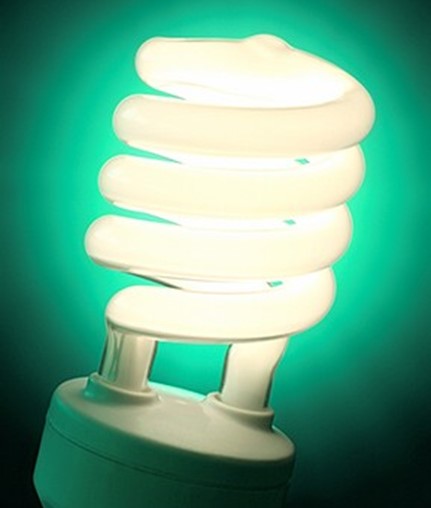 Новые тенденции и новые идеи в диссертации проходят апробацию и обсуждение (защиту) перед их внедрением в практику. Поэтому диссертации являются источником новейших технологий и идей.
16
Ценность и важность диссертаций для ученых
Идея для исследования: Позволяет проверить, насколько изучена избранная тема? Есть ли малоизученные области для новых исследований?
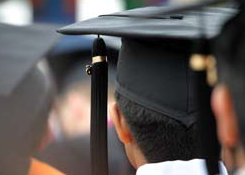 Обзор источников: Диссертации включают обширный список литературы по теме исследования
Масштабность: диссертации значительно объемнее и детальнее , чем журнальные статьи
Уникальный контент: некоторые диссертации (напр., по искусству или истории) могут единственными источниками по теме
Форматирование идей: Как оформить аннотацию? Как правильно структурировать диссертацию?
17
Интерфейс и возможности платформы
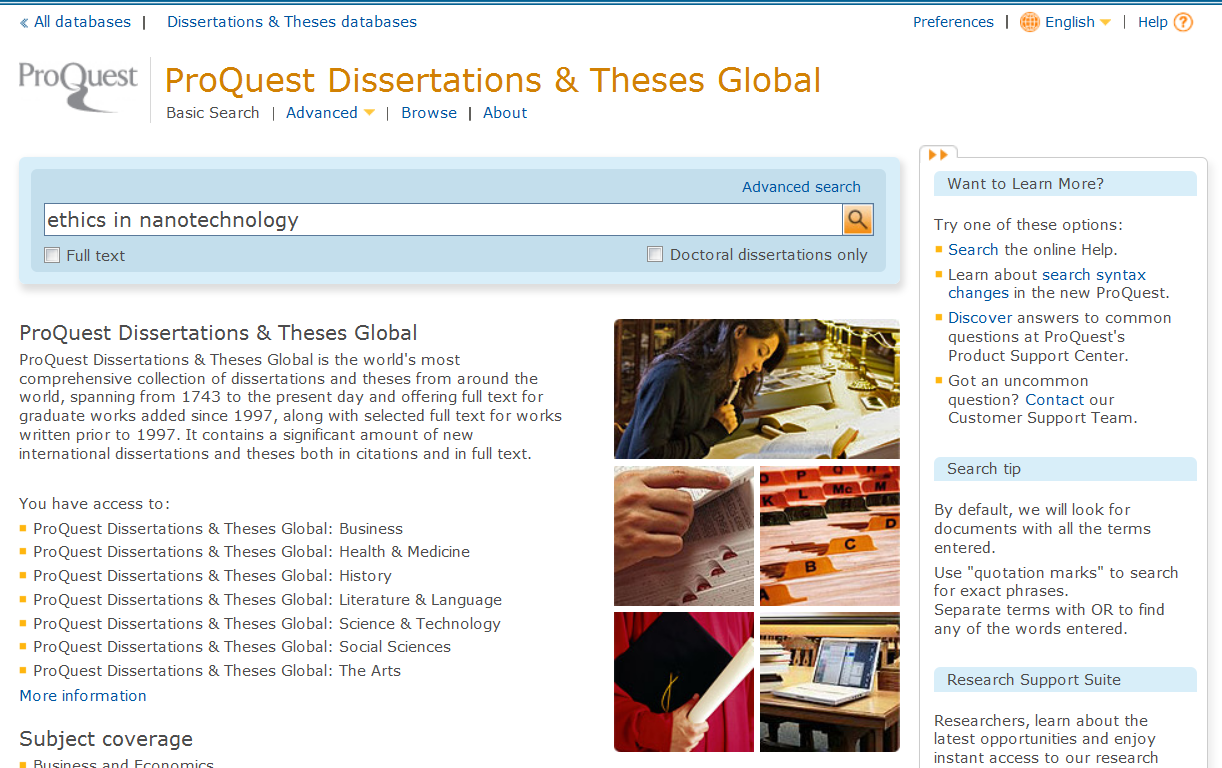 18
[Speaker Notes: Search & Discover
Propel research with the enhanced and Advanced Search tools such as:
Limit to Full Text
Date Range
Advisor
School name
Subject
Index term
Manuscript type: Dissertation or Theses. Advanced Search mode.
Language]
Главная страница базы данных ProQuest Dissertations & Theses.Выбор языка интерфейса.
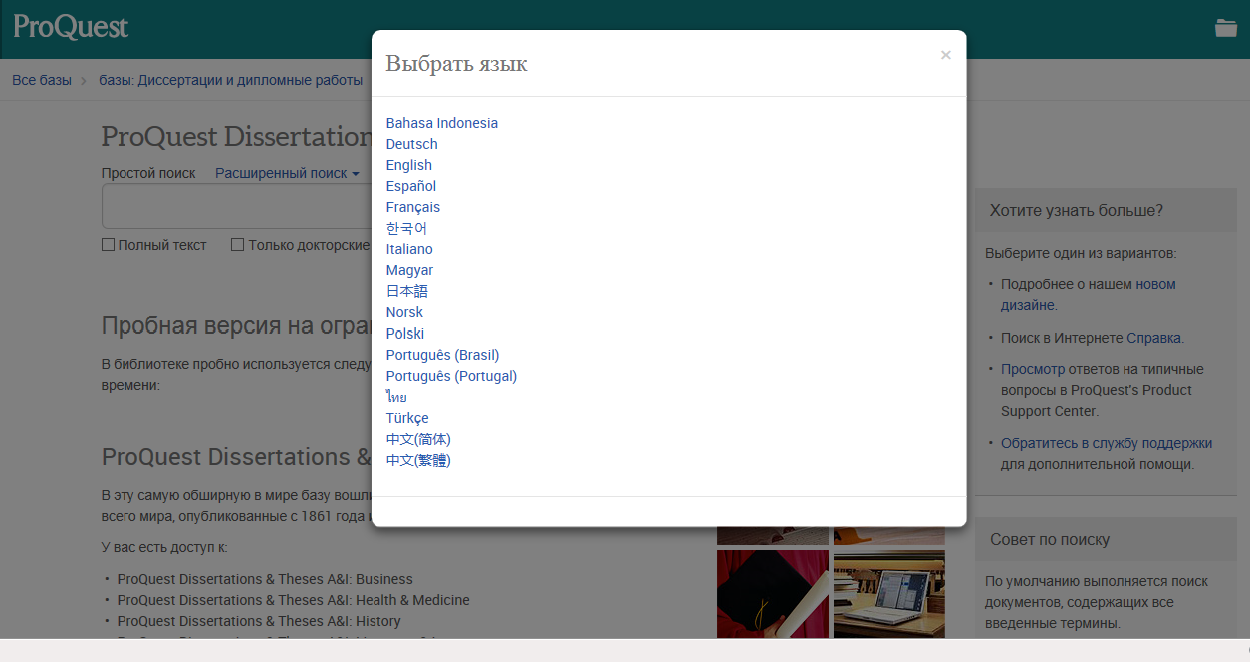 [Speaker Notes: Выбор языка]
Простой поиск
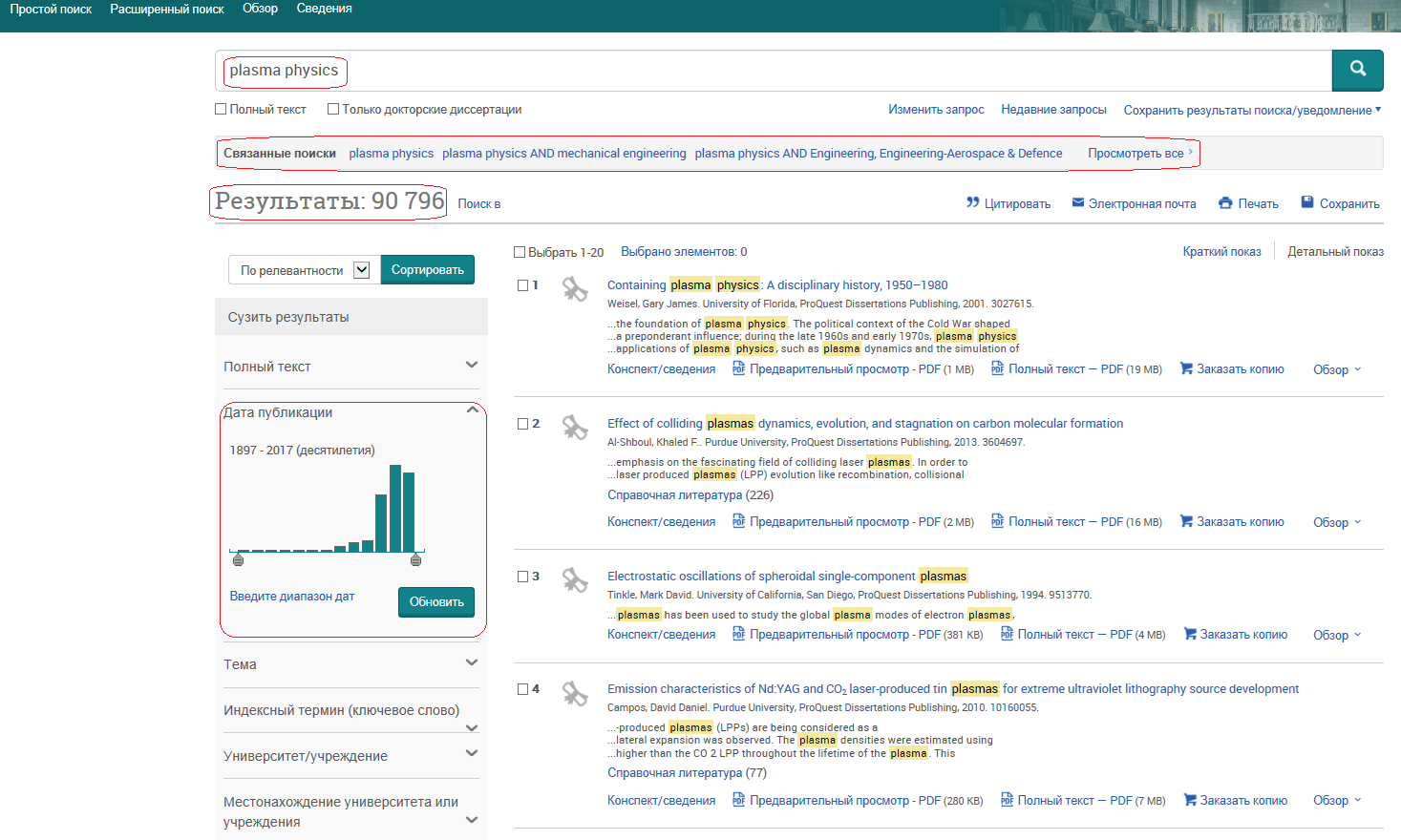 [Speaker Notes: Пример простого поискового запроса.
Интерактивный график, отображающий историю активности публикации работ по данной теме, позволяет выбирать документы за определенный (на данном слайде один столбец равен 10 годам) период.]
Опции расширенного поиска
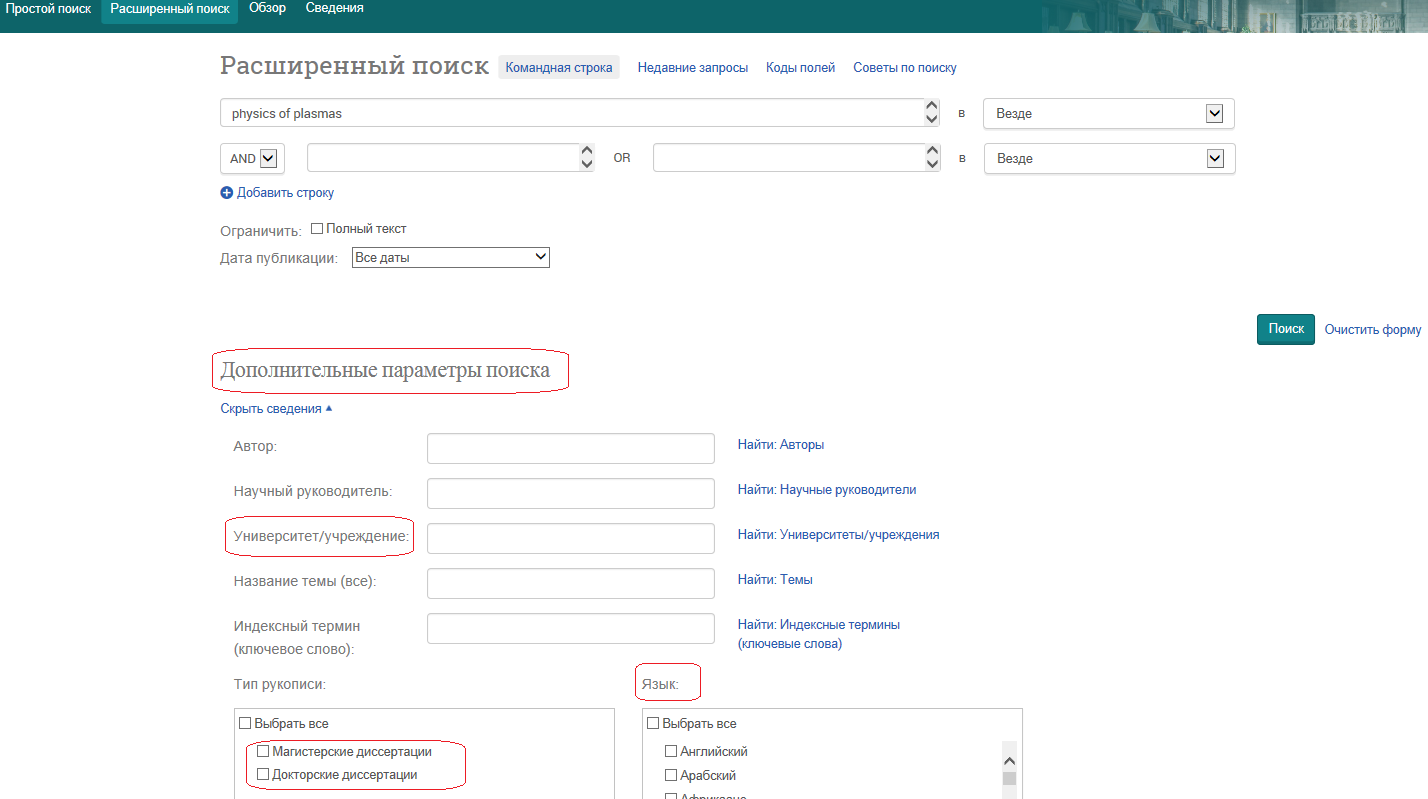 [Speaker Notes: В дополнение к стандартным поисковым полям (автор, заглавие) предусмотрены дополнительные критерии поиска (например, местонахождение и наименование университета, фамилия научного руководителя) для  получения гарантированно точных результатов.]
Предметный каталог
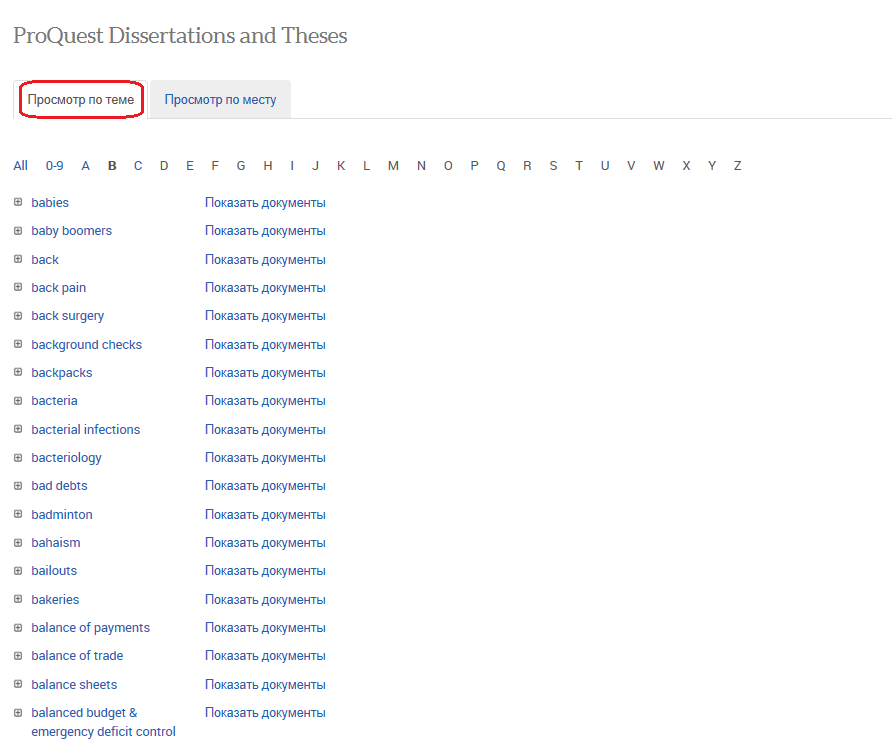 Предметный каталог: выбор рубрики
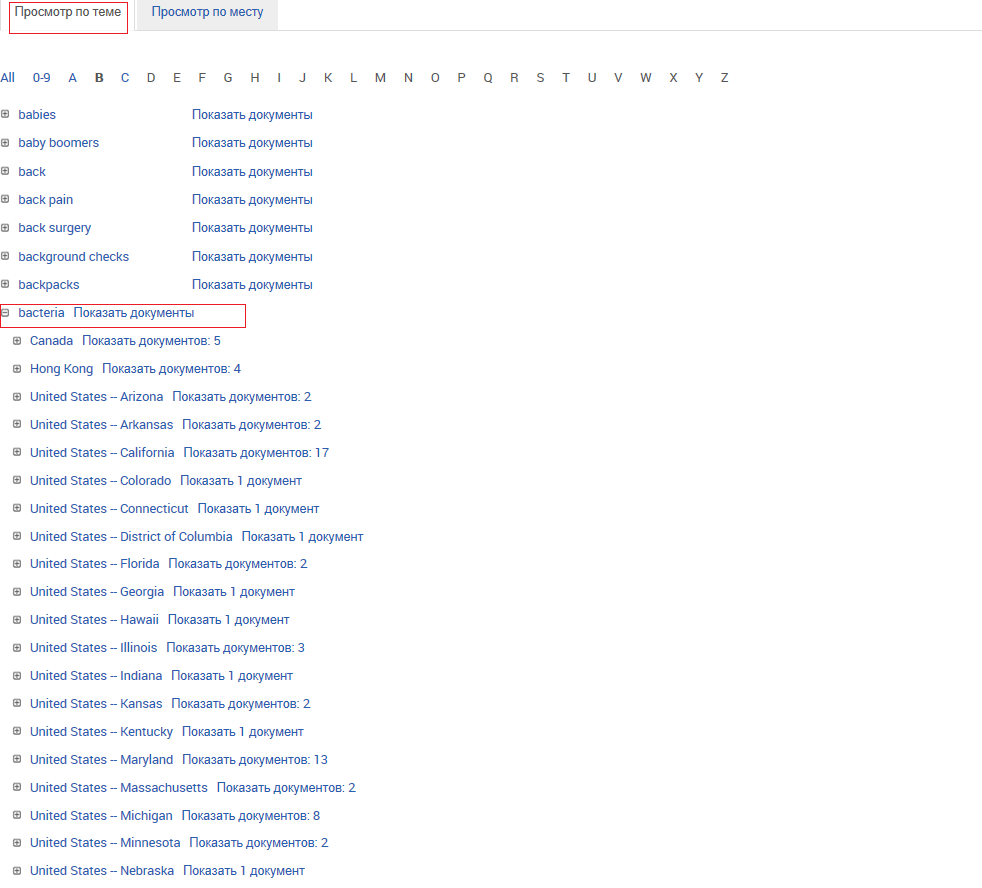 Список диссертаций по теме
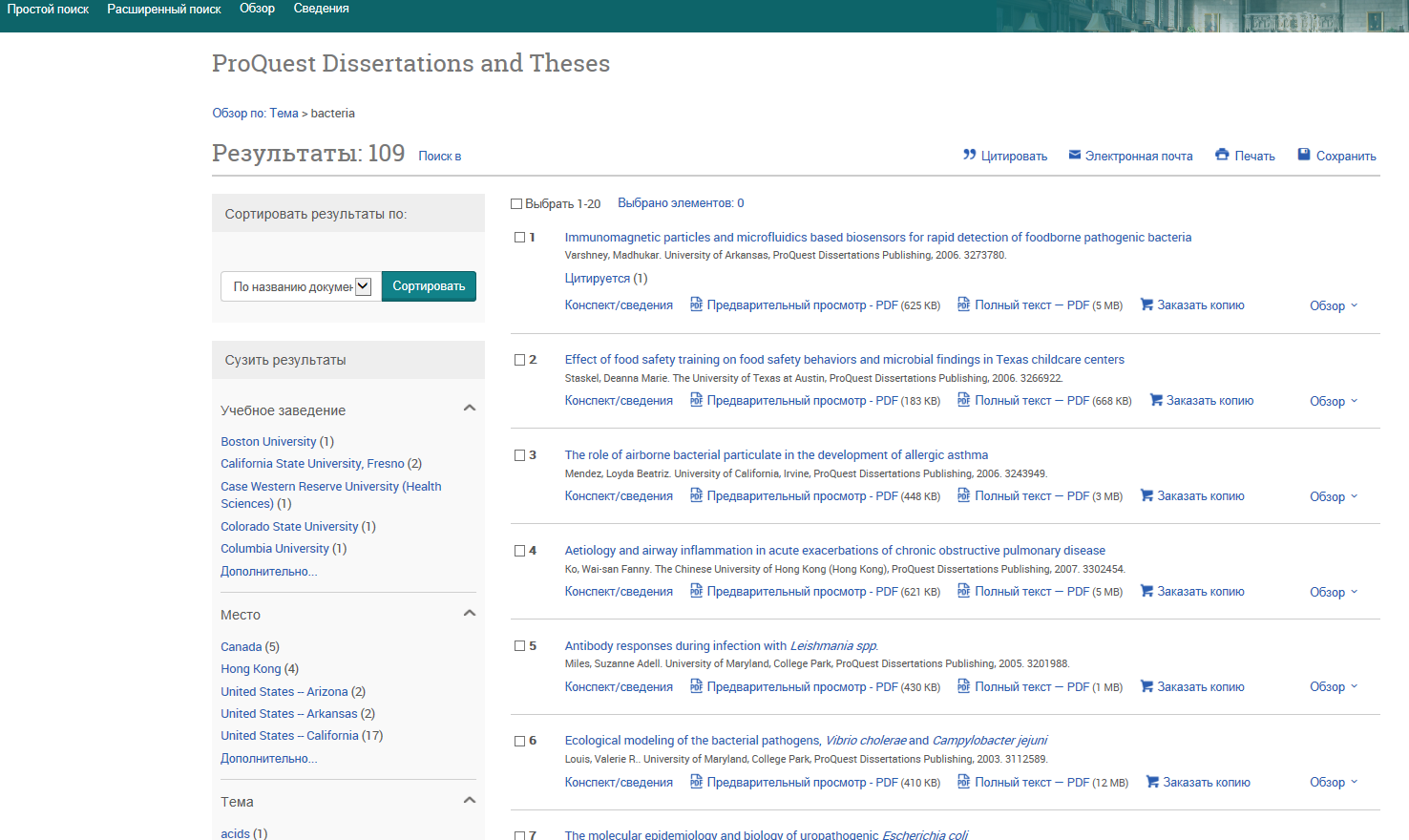 Указатель по странам
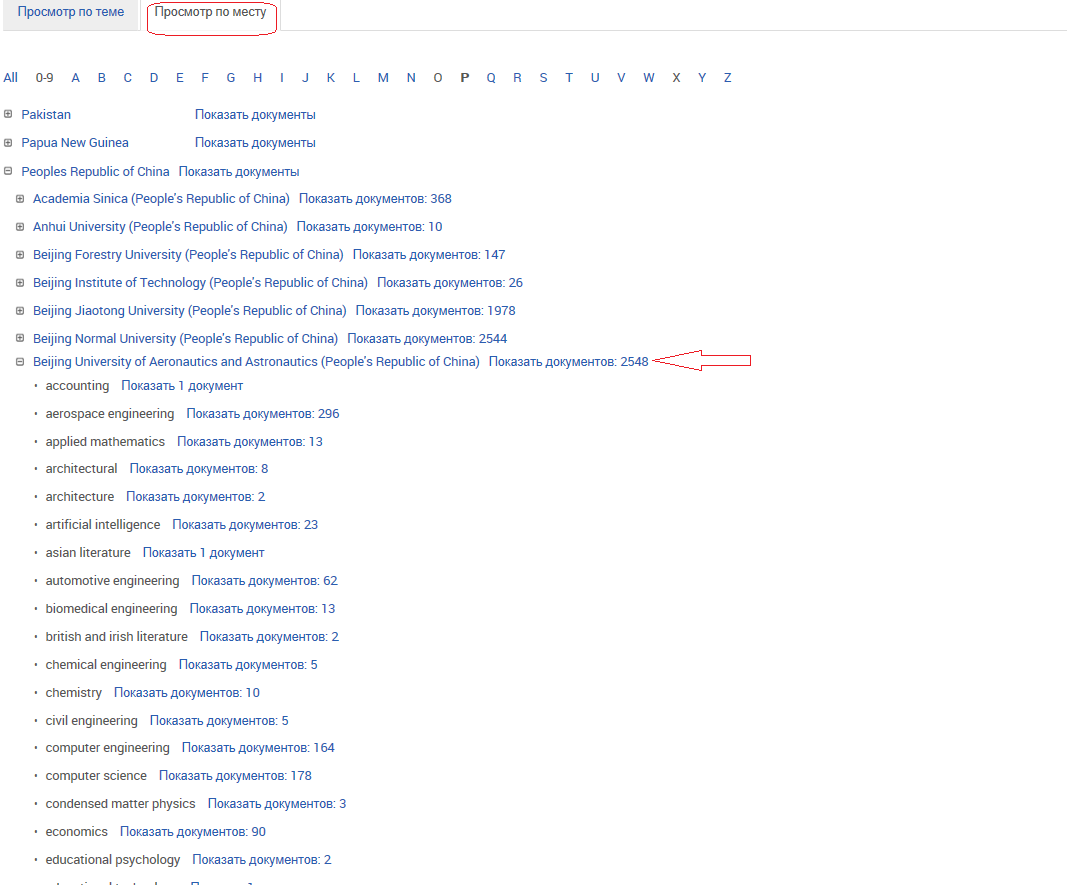 Перевод аннотации на русский язык
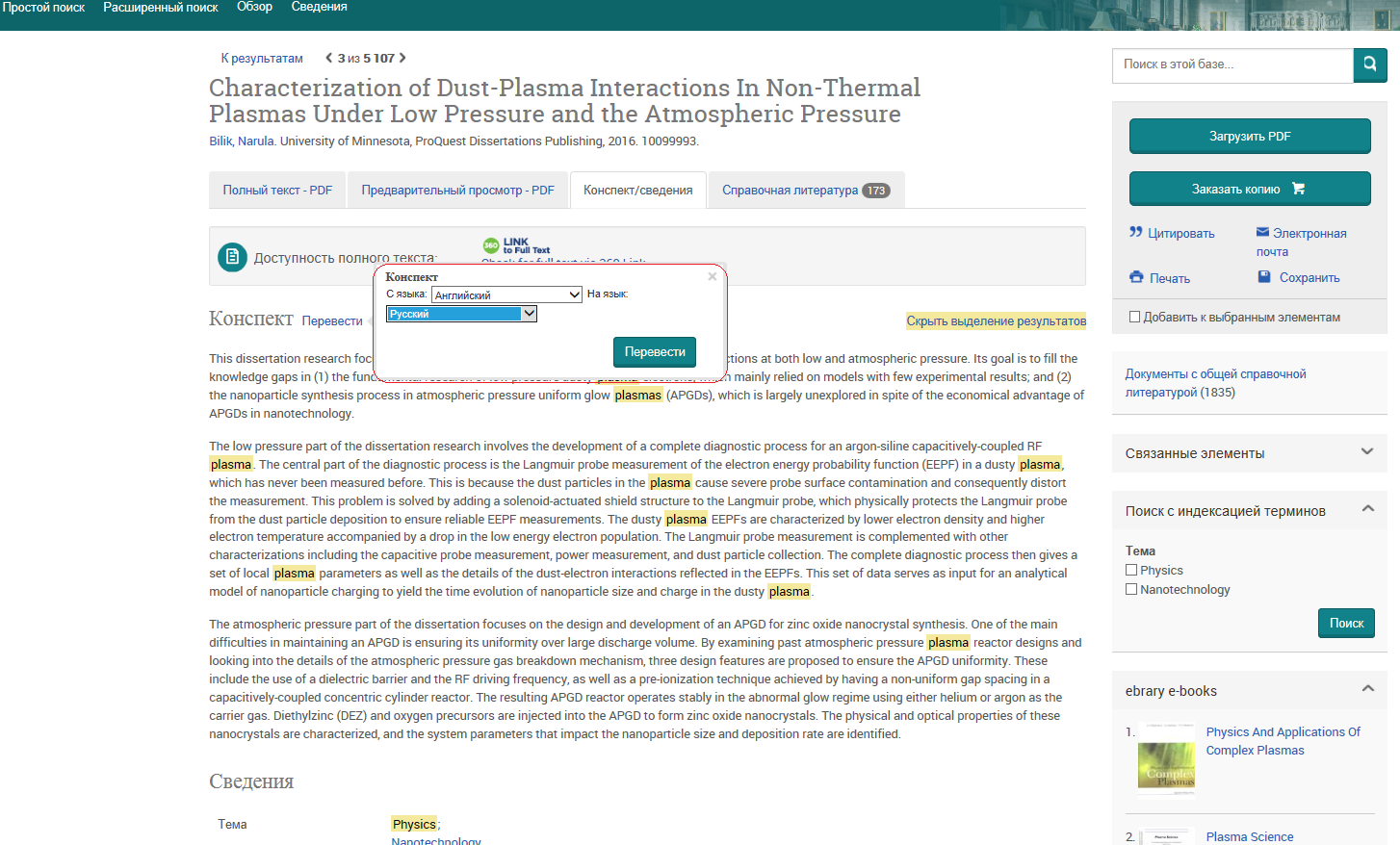 [Speaker Notes: Предусмотрен перевод аннотации диссертации на русской язык. Перевод машинный, но как правило этого бывает достаточно, что на уровне аннотации понять, соответствует ли диссертация теме Вашего исследования и имеет ли смысл заниматься изучением полного текста.]
Инструмент для заимствования библиографического описания
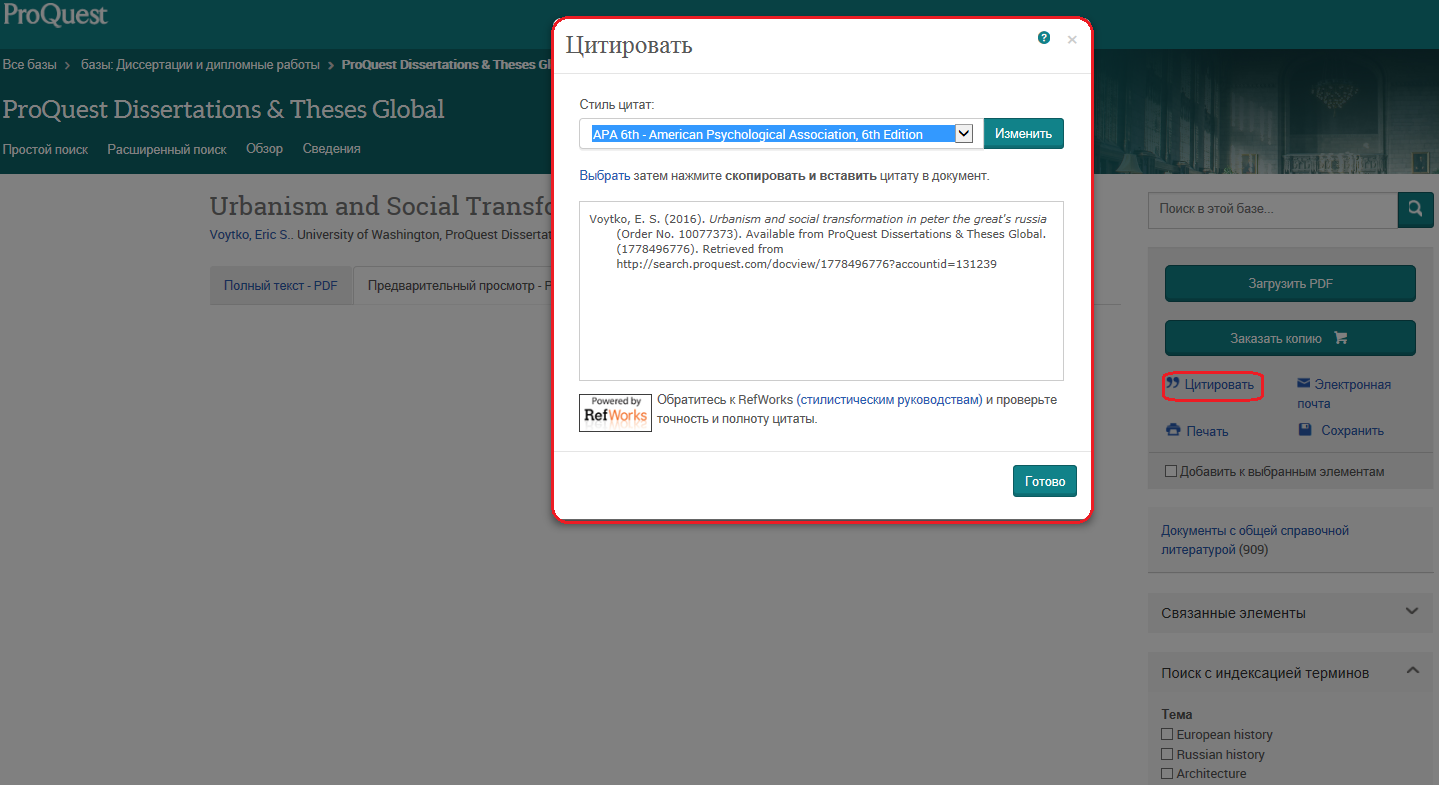 [Speaker Notes: при нажатии на «Цитировать» автоматически формируется библиографическое описание, которое можно просто скопировать и добавить в свой список литературы, изменить формат (выбрать нужный из списка), отправить по электронной почте.]
Информация о цитировании
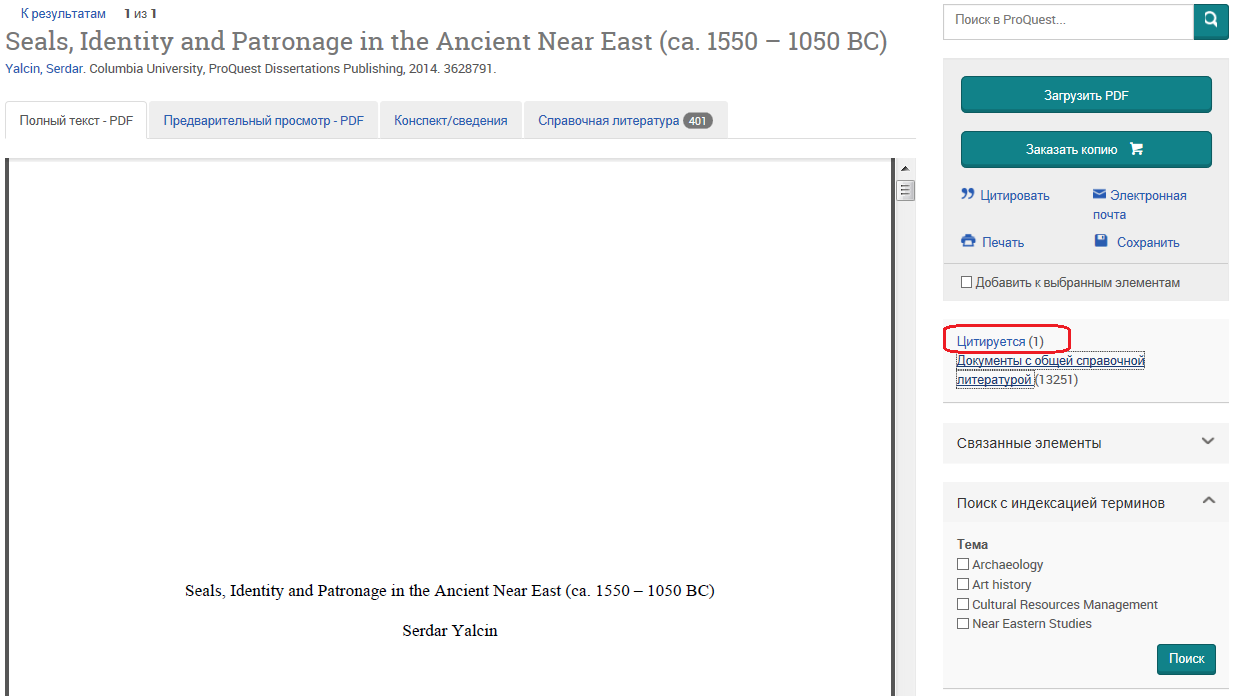 [Speaker Notes: Информация о цитировании – сколько раз на данную работу ссылались в других диссертациях, размещенных в данной БД.]
Национальная подписка ProQuest Dissertations & Theses
В 2016г. 50 российских университетов, библиотек и научных центров получили доступ к БД Диссертаций в рамках Национальной подписки по линии Миннауки России.  В том числе: региональные центры: ЦНБ УрО РАН, ГПНТБ СО РАН, ДВО РАНОмский НЦ СО РАН Институт экологии растений и животных УрО РАН;
Национальная подписка: статистика апрель-сентябрь 2016. Топ 25 из 50 подключенных организаций
Портал вспомогательных материаловhttp://proquest.libguides.com/pqdtrussia
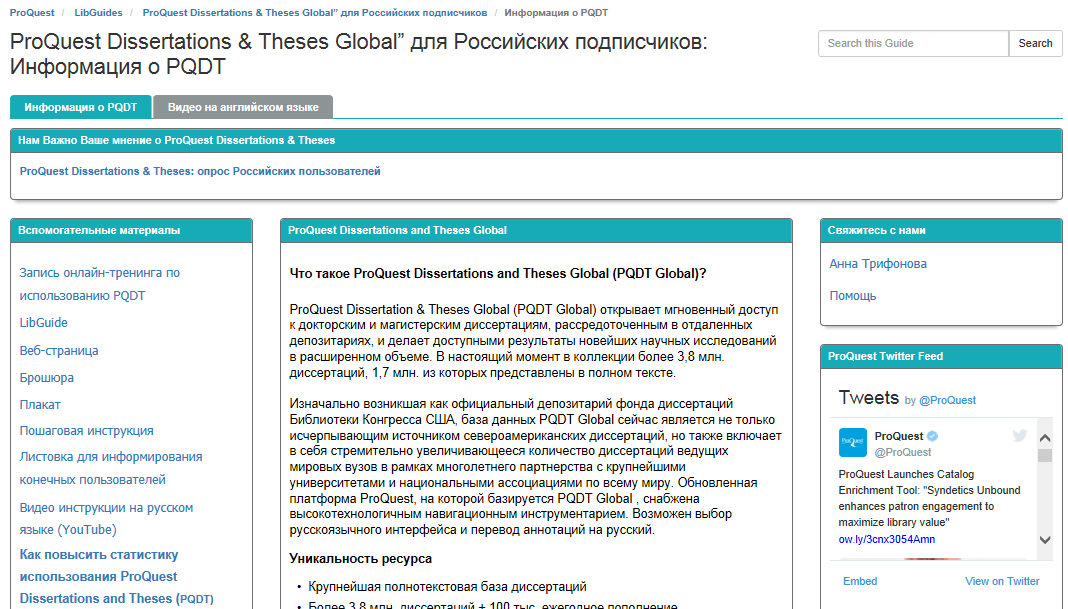 Советы по улучшению статистики
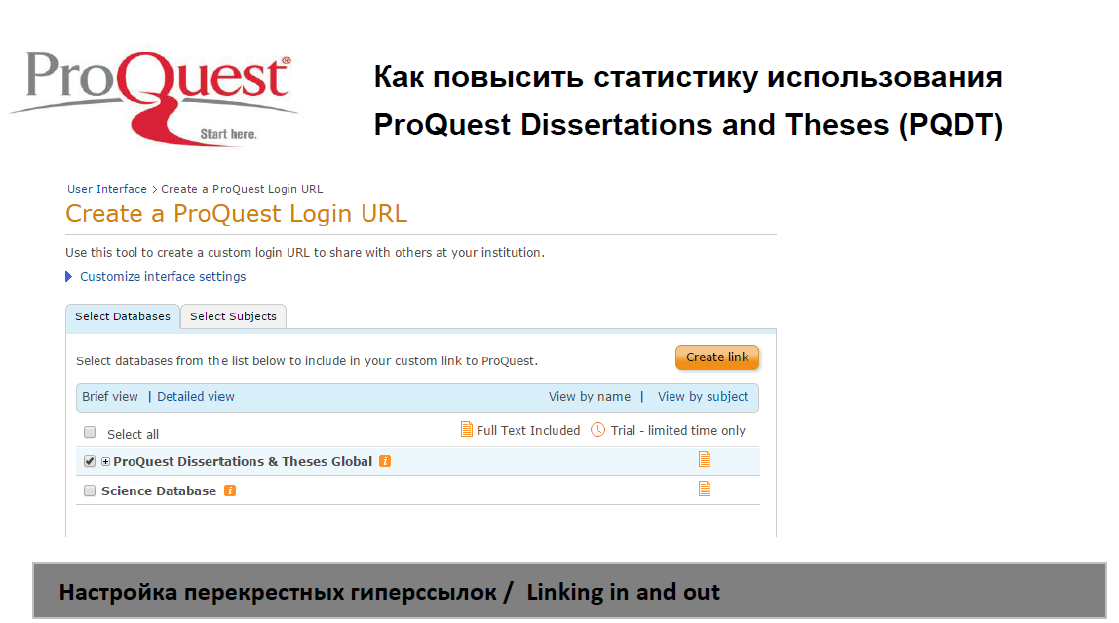 ProQuest приглашает ученых из  России публиковать свои диссертации в PQDT
Как опубликовать диссертацию?
www.proquest.com
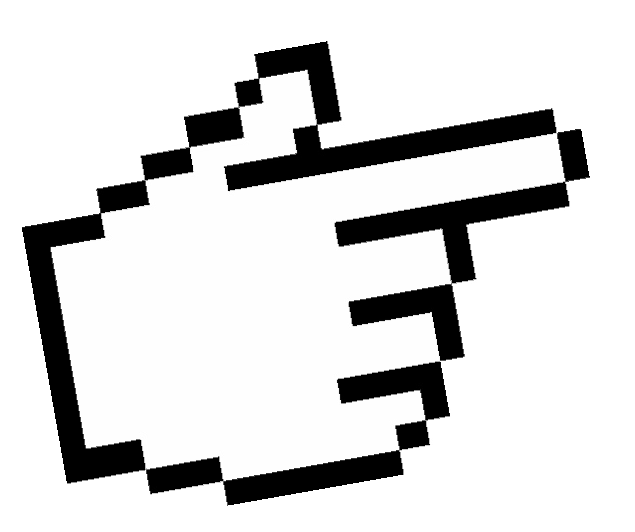 Раздел публикации диссертаций: директория для авторов
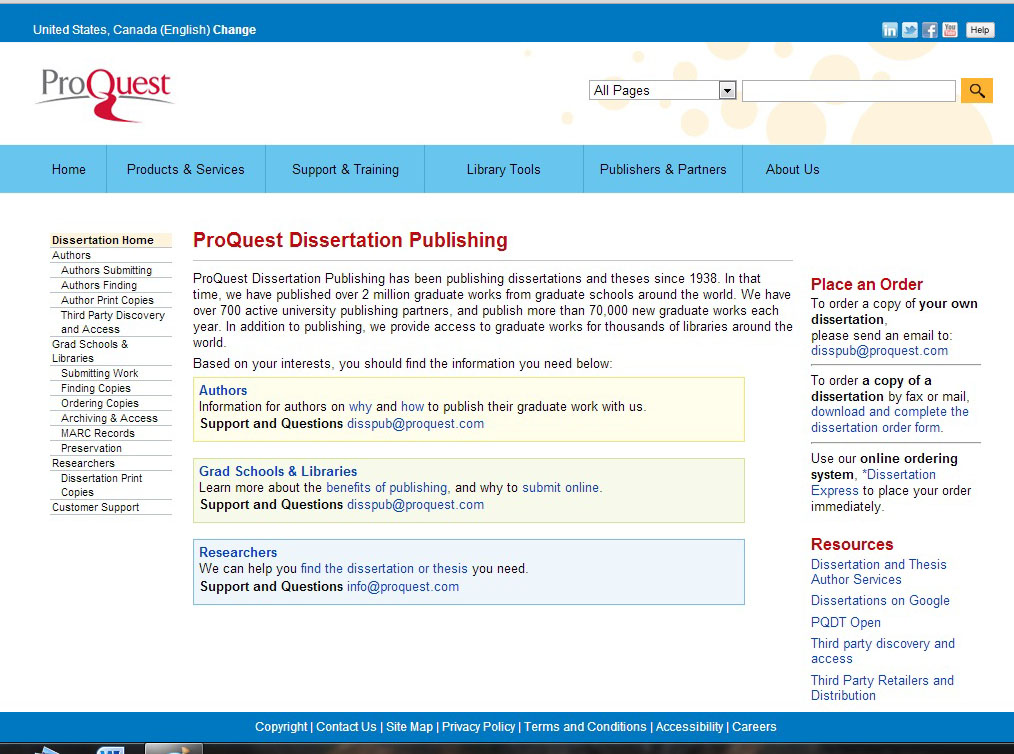 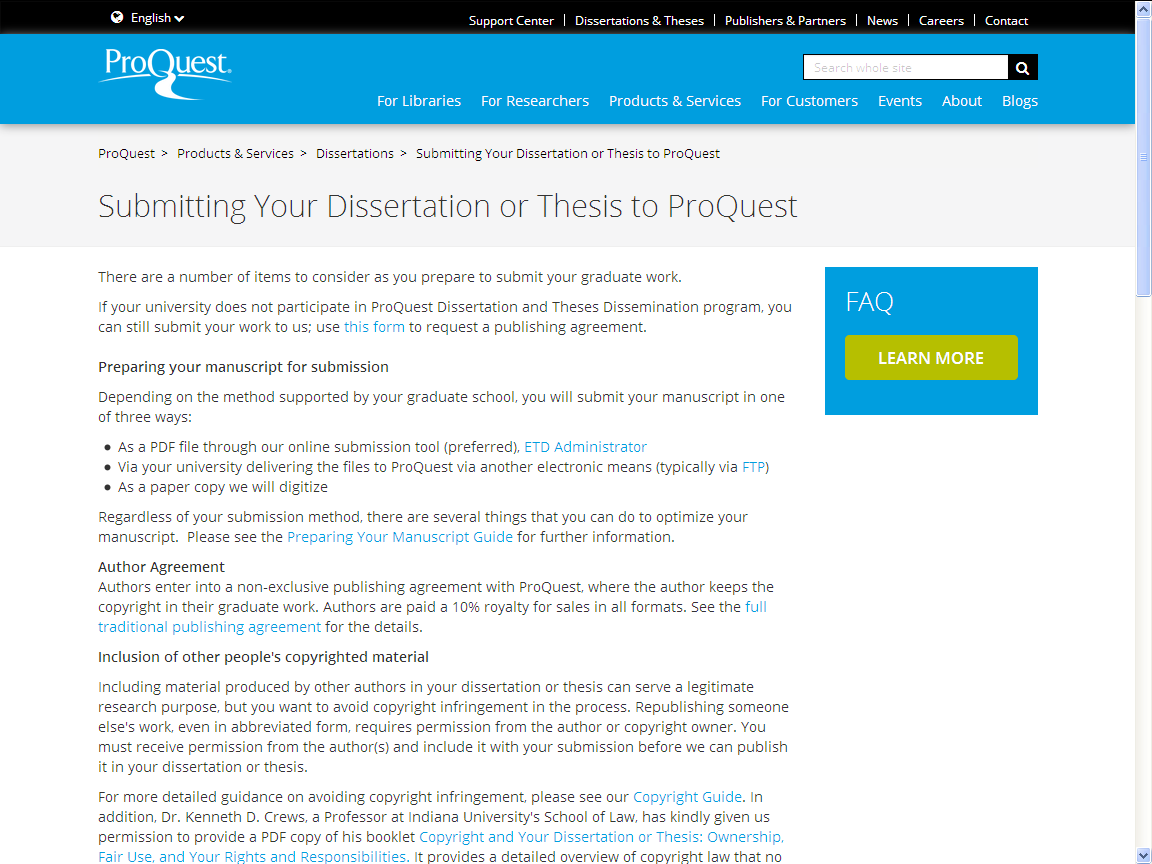 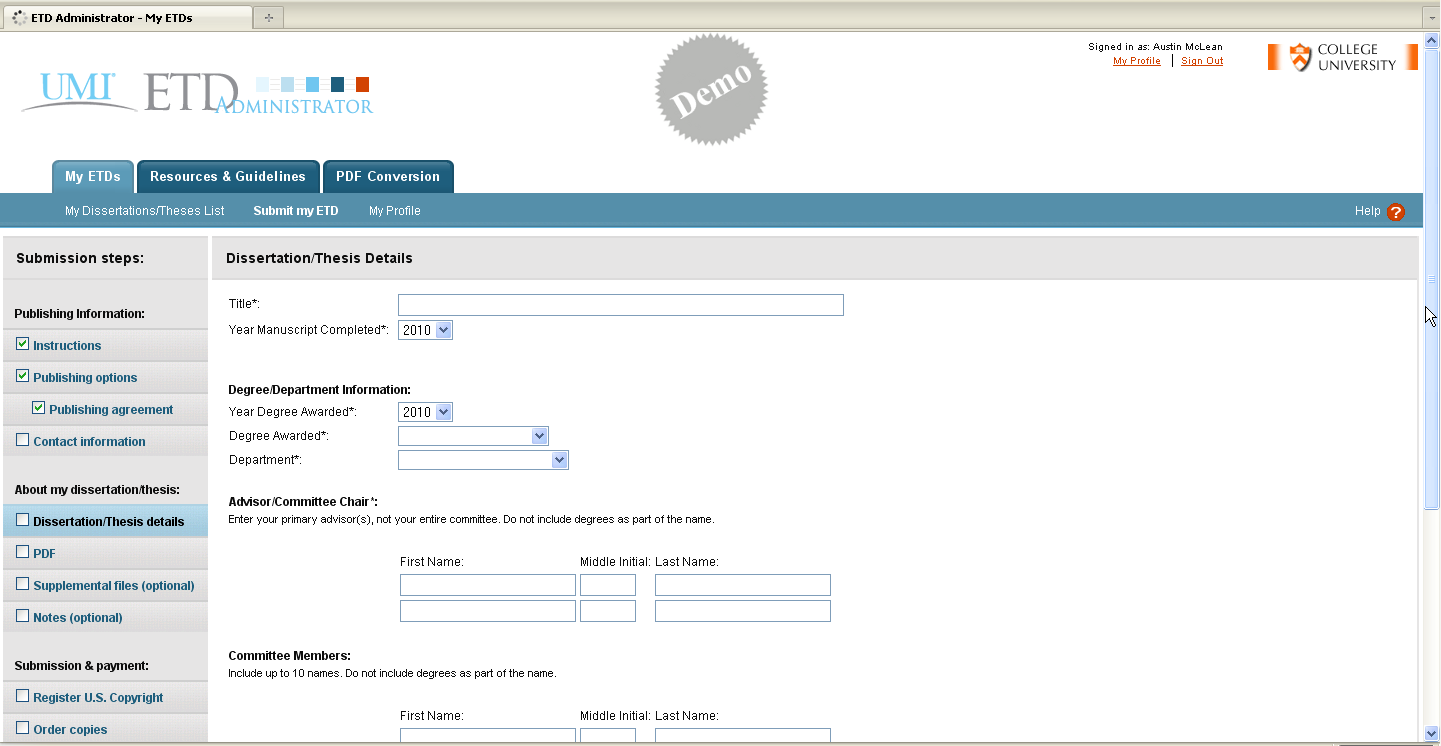 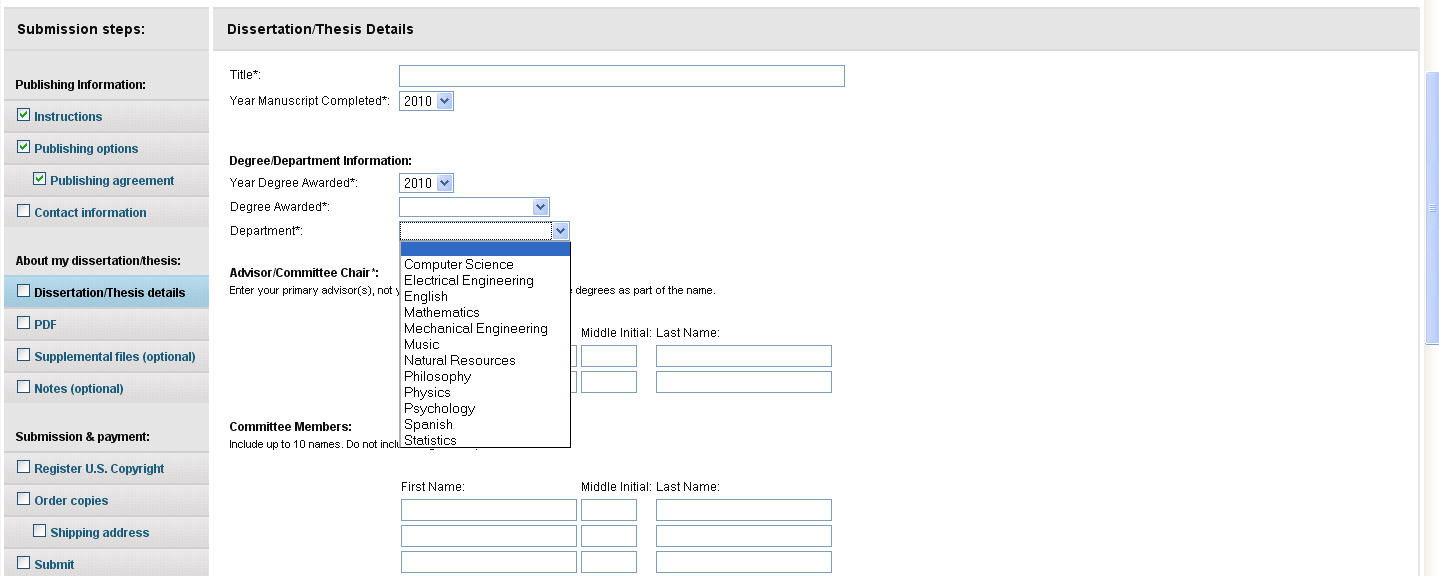 ProQuest ETD Submission Website: (Electronic Thesis and Dissertation Submission)
NEW! 
Бесплатно! Через форму на сайте
(US$65 for traditional paper submission)
ProQuest ETD Submission Website: Выбор предметной рубрики
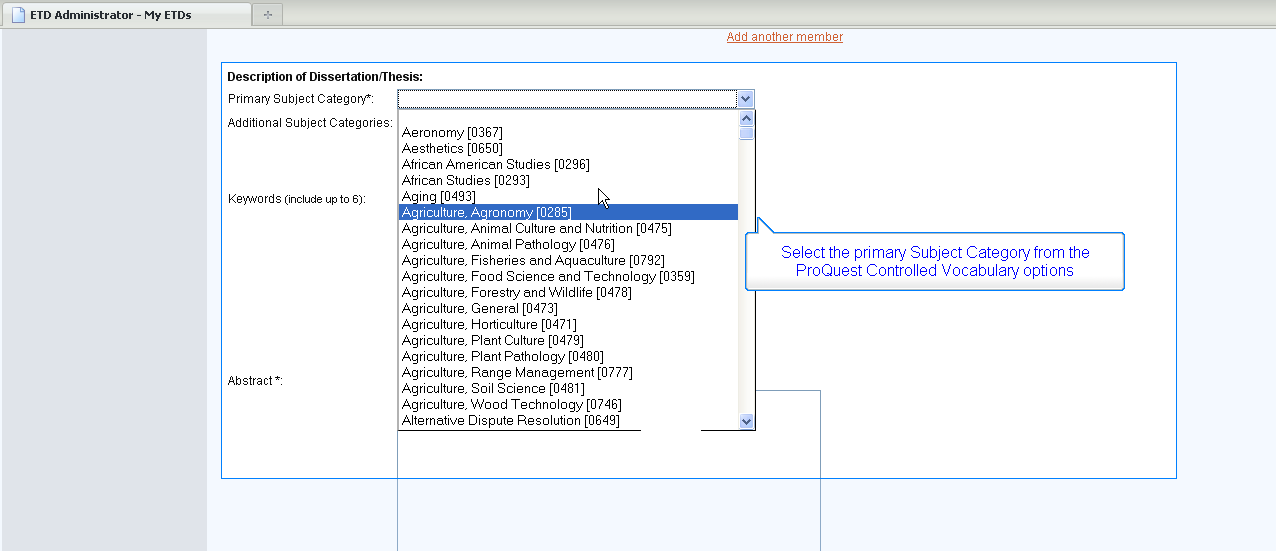 Автор выбирает предметную рубрику из контролируемого специалистами списка
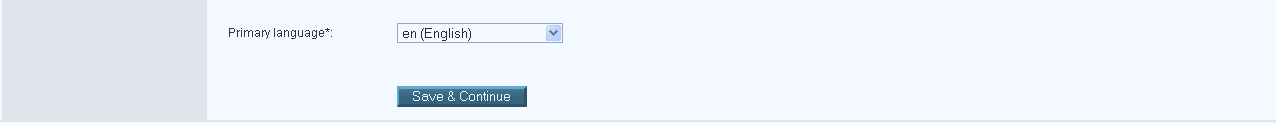 Процесс публикации: Aвтор
Автор заполняет специальную  форму в соответствии со стандартами подачи заявок
 Выбирает термины для индексирования из списка на основании контролируемого словаря
 Добавляет в случае необходимости его собственные дополнительные предметные рубрики и аннотацию
Publishing Process: University Administrator and on to ProQuest Editors
Сотрудник Университета контролирует правильность заполнения [if is this really a phd or masters work?]
Редакторы проверяют и в случае необходимости корректируют ключевые слова и библиографические данные в соответствии с международными стандартами
Раскрытие содержания диссертации
Коллектив из 15 редакторов и специалистов обрабатывает метаданные
  Focus on “cross-searchability”. 
 Редакторы- специалисты по определенным областям проверяют поля «автор», «ключевые слова», и/или создают дополнительные ключевые слова и предметные рубрики.
До 5 предметных рубрик и ключевых слов должно быть указано для корректного индексирования и размещения в базе для оптимального раскрытия диссертации
Все аннотации и поля с метаданными, включая автора, тему, организацию, рубрику, год защиты могут быть поисковыми запросами
[Speaker Notes: Ohio link schoolsre no longer supplying subject headings]
Редакторы ProQuest обеспечивают раскрытие контента
Подача заявки автором в ProQuest
Редакторская проверка метаданных
Увеличение раскрытия
Метаданные  и PDF включены с возможностью поиска
Передача
Автор добавляет  аннотацию и выбирает ключевые слова
Проверка
Ред. коллегия  из экспертов в научных областях по теме диссертации  и качество каждой заявки
Увеличение
Ред. коллегия добавляет к заявке дополнительные ключевые слова и предметные рубрики из контролируемого ProQuest  тезауруса для максимального раскрытия диссертации
Включение
Диссертация включена в PQDT с широкими возможностями для поиска!
43
[Speaker Notes: ProQuest employs a full-time editorial team of subject matter experts that manage intake of dissertations content, verifying that metadata supplied by authors adheres to our strict quality standards and increasing searchability and discoverability by adding appropriate subject terms from ProQuest’s controlled vocabulary. The team reviews every author-supplied abstract and supplements author keywords with additional terms that aid in exposing their work to the widest possible audience.]
Лицензионный договор
12/7/2016
44
[Speaker Notes: В разделе для авторов есть пример авторского договора, который заключает автор с PQ. Для США, и для др. стран]
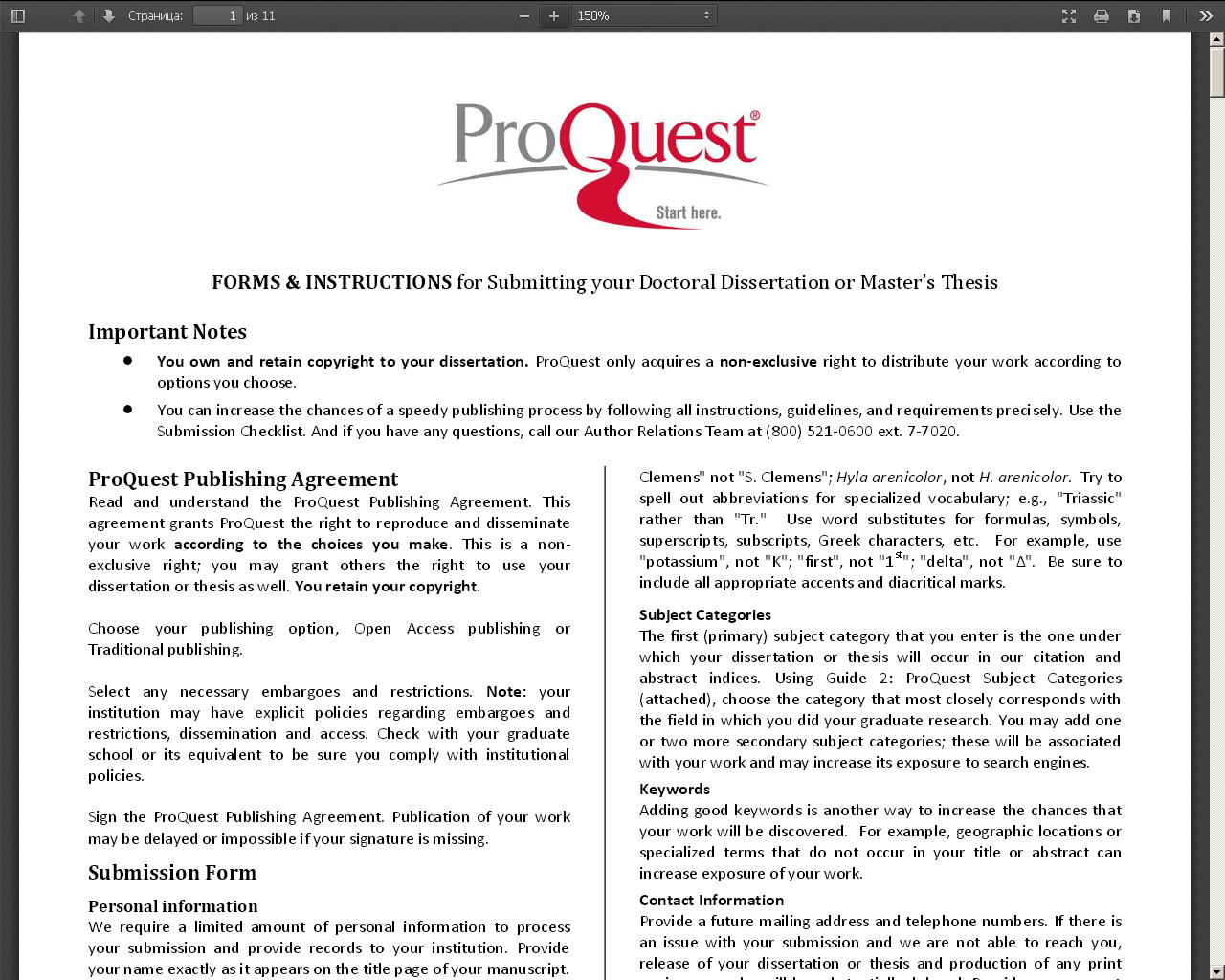 ProQuest Dissertation Publishing
1-800-521-0600 ext.77020 
disspub@proquest.com
[Speaker Notes: Пример соглашения и основные сведения для обращения в компанию по поводу публикаций диссертаций.]
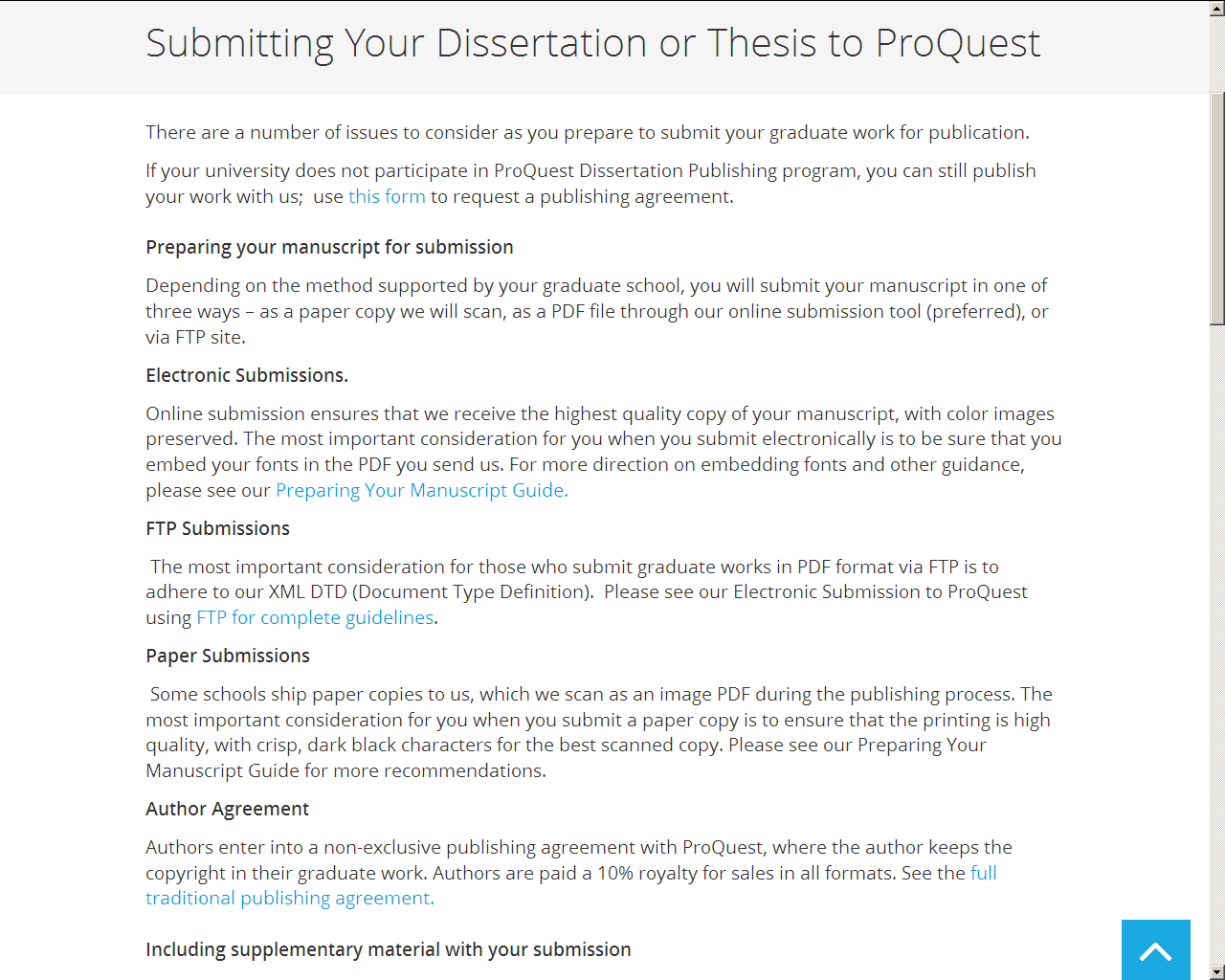 [Speaker Notes: Пример: инструкция для авторов, как подготовить рукопись]
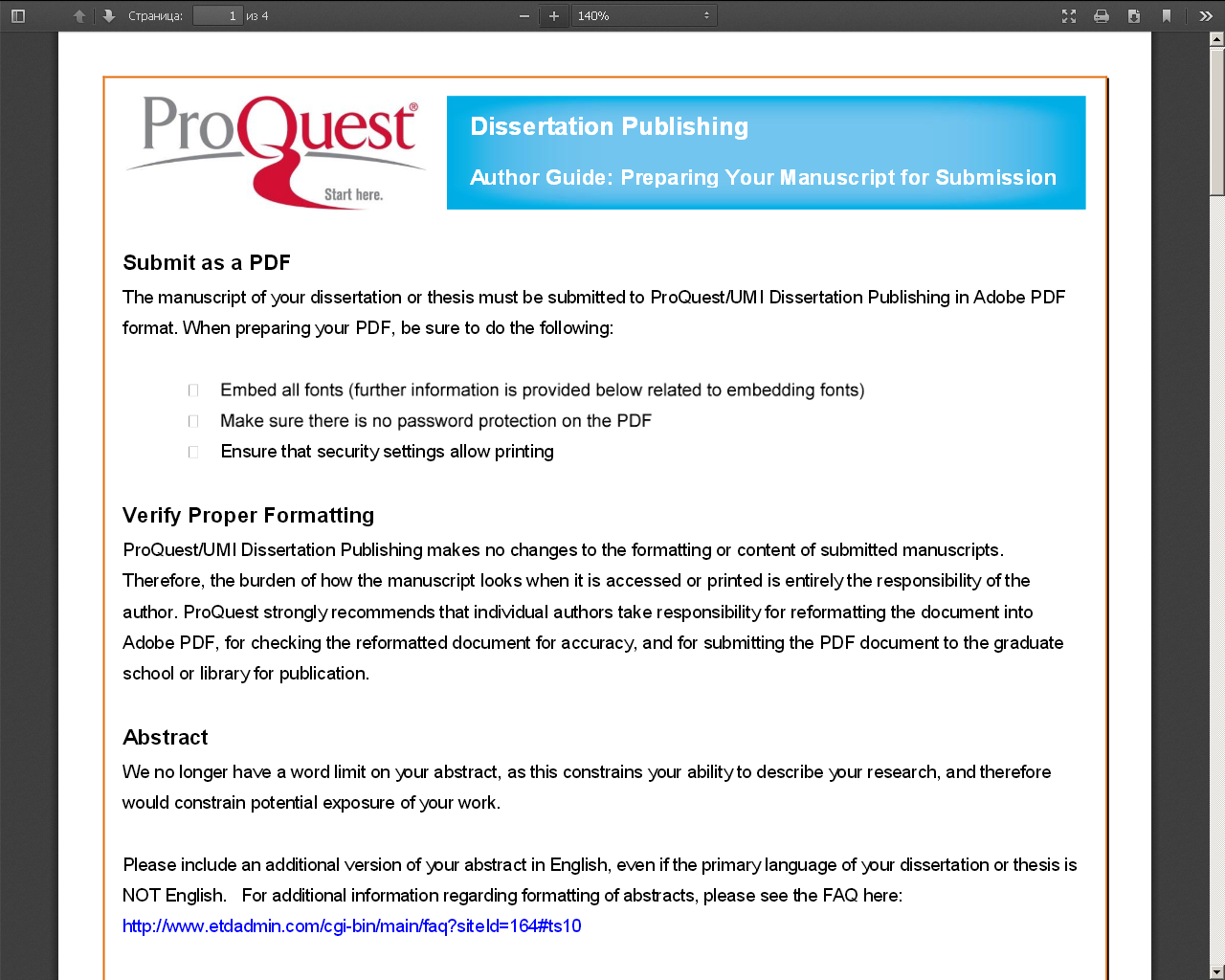 [Speaker Notes: Так выглядит инструкция – Руководство для авторов. Требования к реферату, к оформлению изображений, ссылок, сносок и т.д.]
Примеры российских диссертаций: полный текст
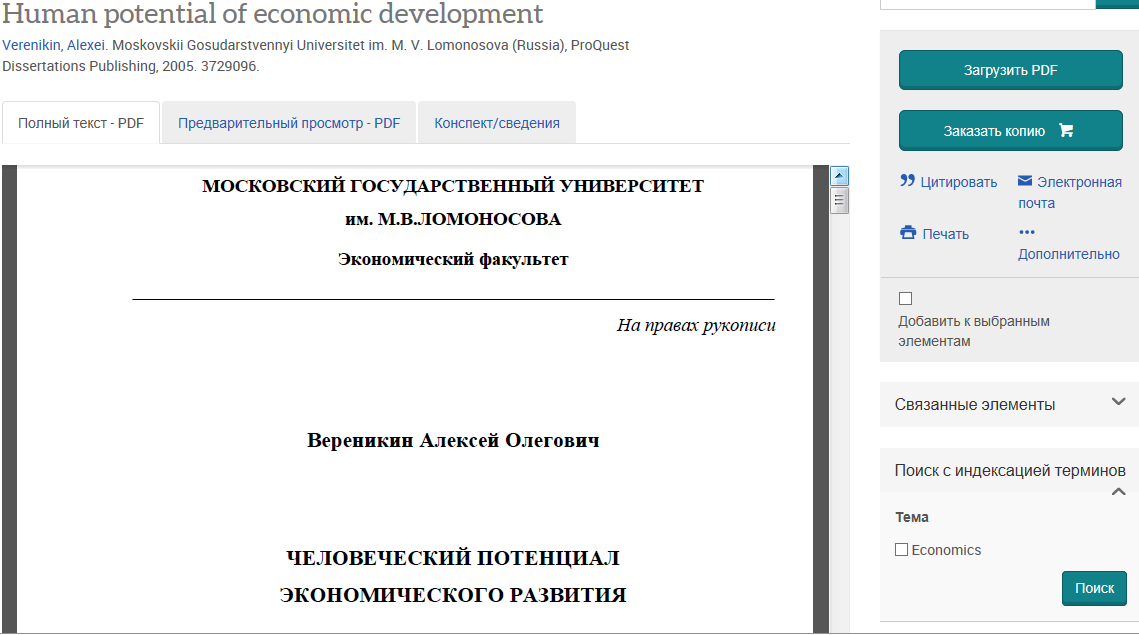 12/7/2016
48
Для чего  размещать диссертацию в PQDT?
Диссертации из PQDT индексируются тематическими реферативно-библиографическими базами данных.
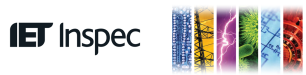 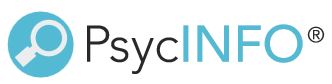 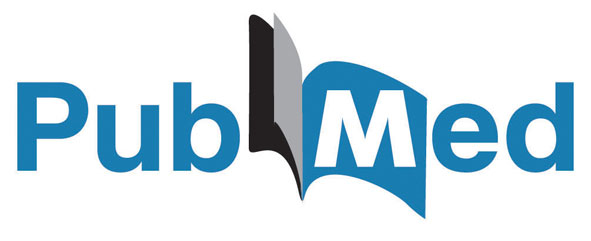 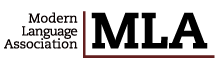 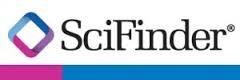 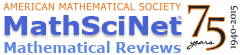 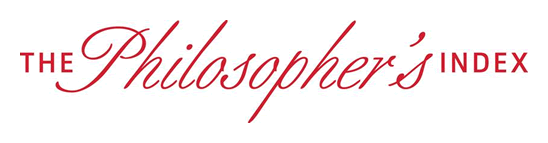 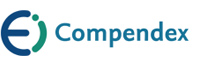 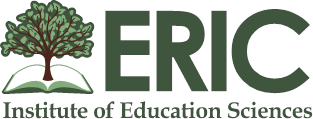 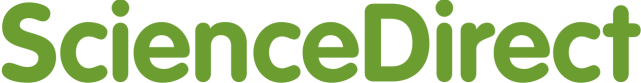 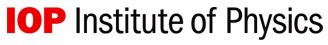 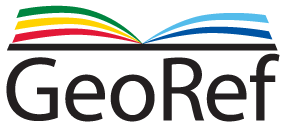 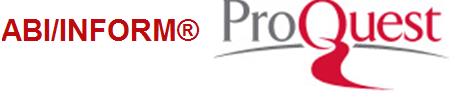 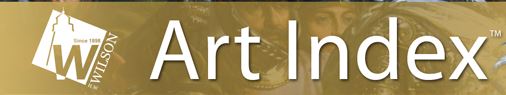 Отражение в Google Scholar
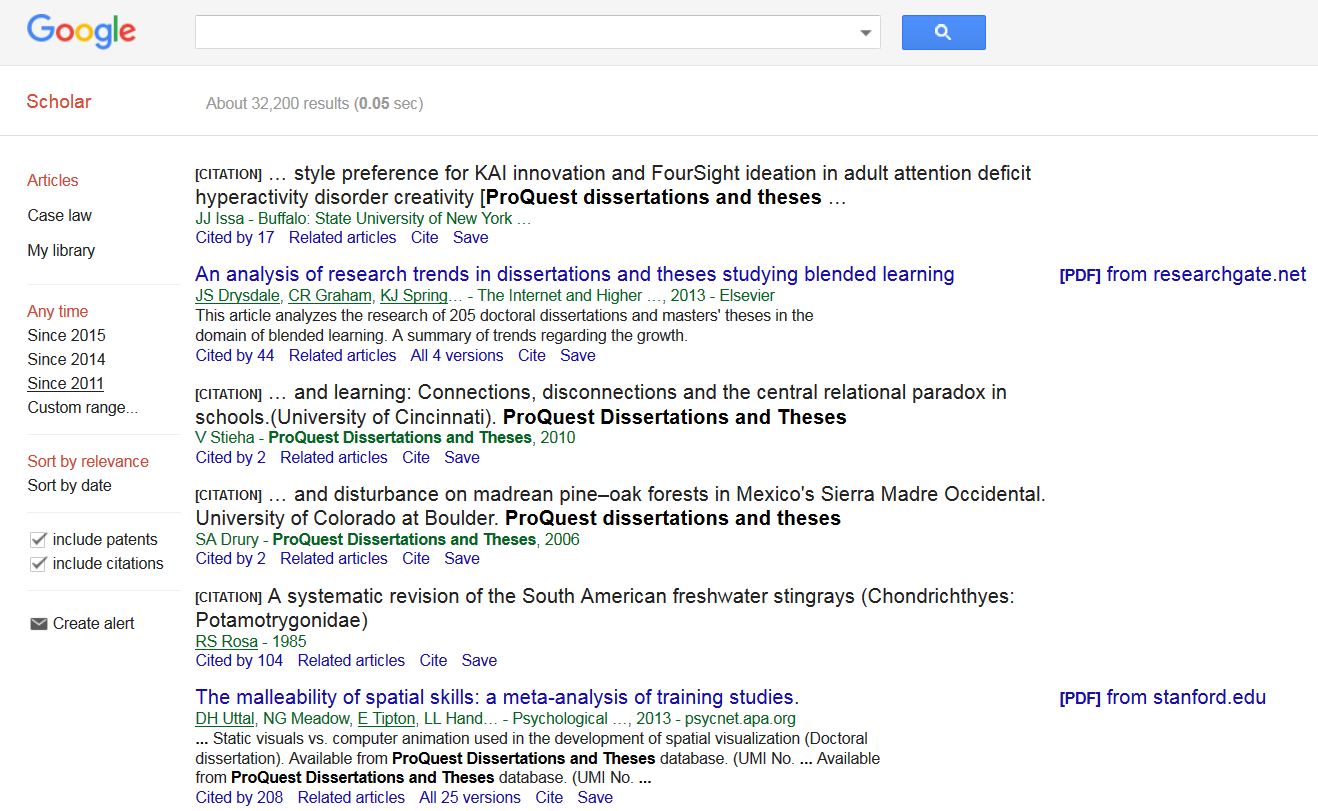 Технологии
Вы можете присоединить к Вашей диссертации мульти-медиа материалы любого формата:
Аудио
Видео
Массивы данных и др.
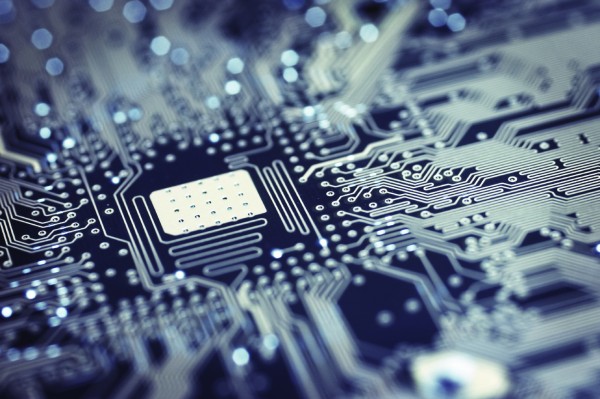 Для чего размещать диссертацию?
Присвоение ISBN
Запись MARC 
Комиссия автору за каждую загрузку
Возможность просматривать динамику обращений
НЕ эксклюзивный договор – не запрещается публикация диссертации где-либо еще
52
Для чего размещать диссертацию?
Более  3000 организаций уже размещают свои диссертации в PQDT
200 млн. поисковых запросов в год
2.3 тыс. организаций-подписчиков PQDT Global по всему миру
Отражение в ведущих тематических индексах
Автор сохраняет авторские права
Нет ограничений по объему
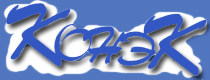 СПАСИБО ЗА ВНИМАНИЕ
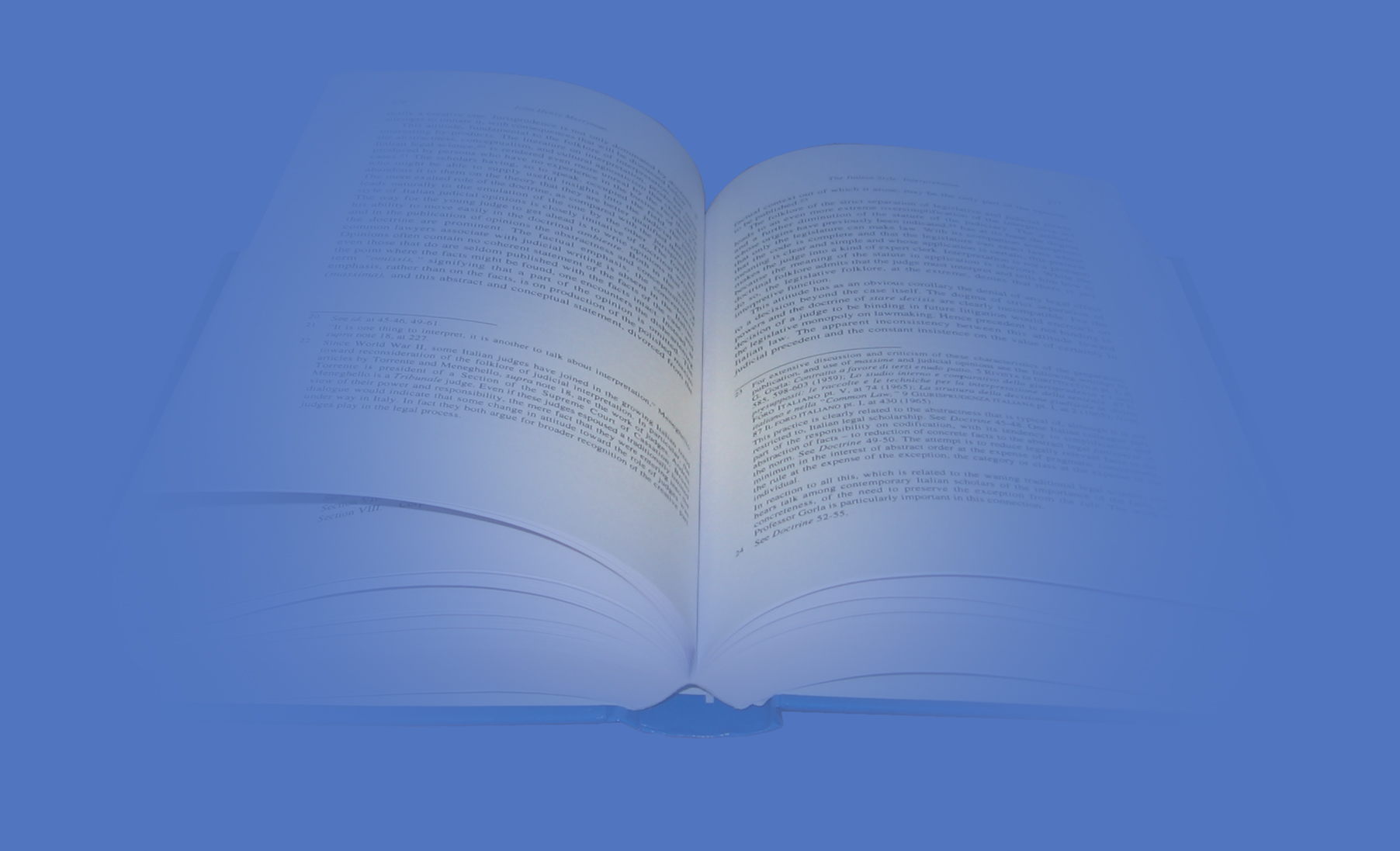 Еронина Елена Александровна,
ЗАО «КОНЭК»
+7 (495)  510  5520

www.konekbooks.ru

eronina_e@konekbooks.ru